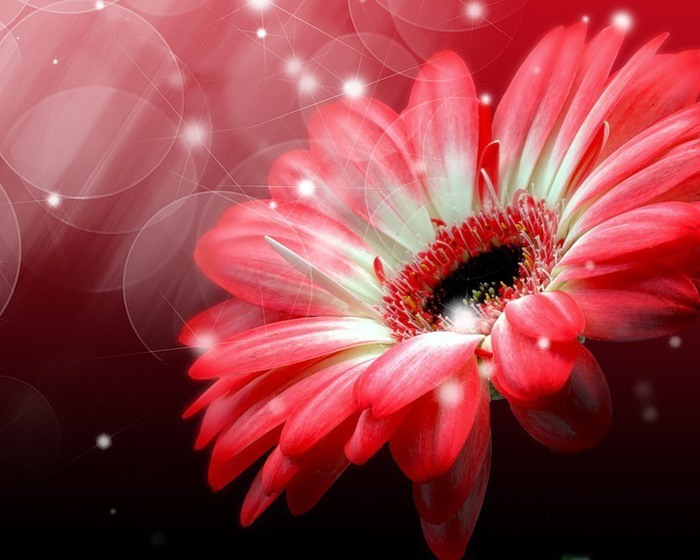 Рисование акварелью –
Гербер
Презентация подготовлена
учителем начальных классов
ГБОУ СОШ № 376 города Москвы
Сергеевой Е. С.
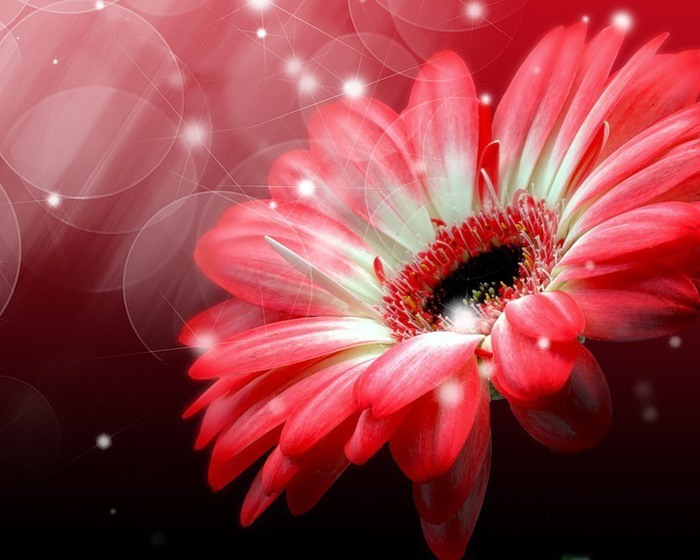 Травянистое растение семейства астровых родом из Южной Африки и тропиков Азии. 
Герберы очень красивые цветы, напоминающие скромницу ромашку или солнечный цветок подсолнух. Значение цветов гербер в составлении современных букетов трудно переоценить. Это один из самых продаваемых цветов во всём мире. Гербера дома – это всегда праздник. Букет из гербер подойдёт в качестве подарка, как мужчинам, так и женщинам. Необычен и элегантен букет невесты из гербер,
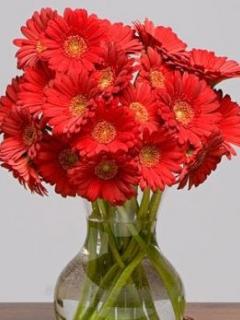 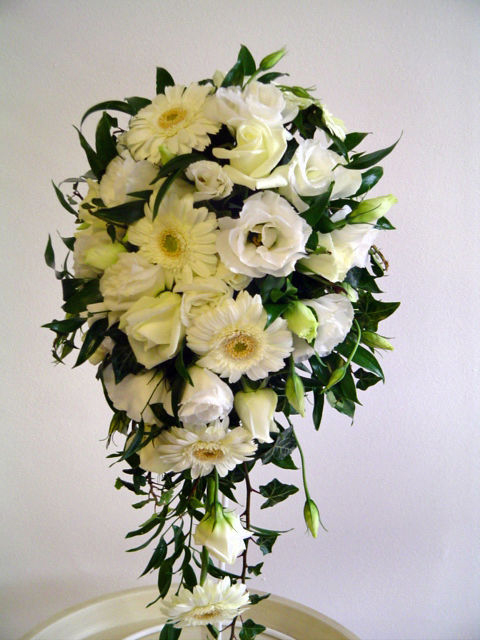 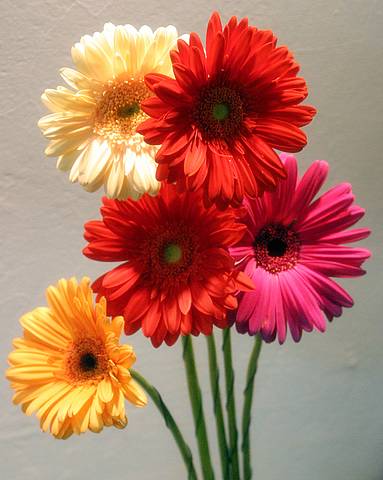 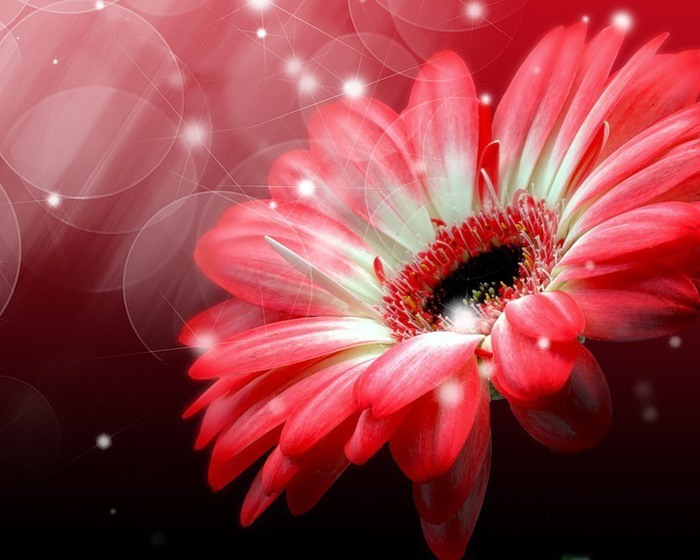 Сделаем набросок цветка
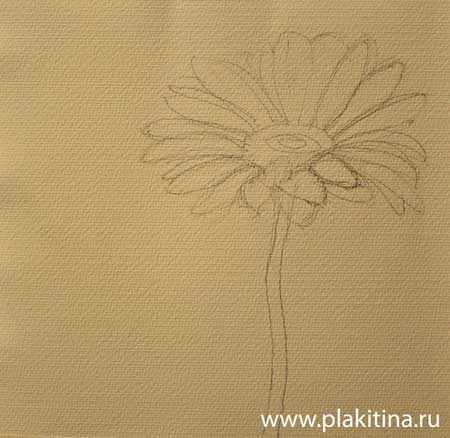 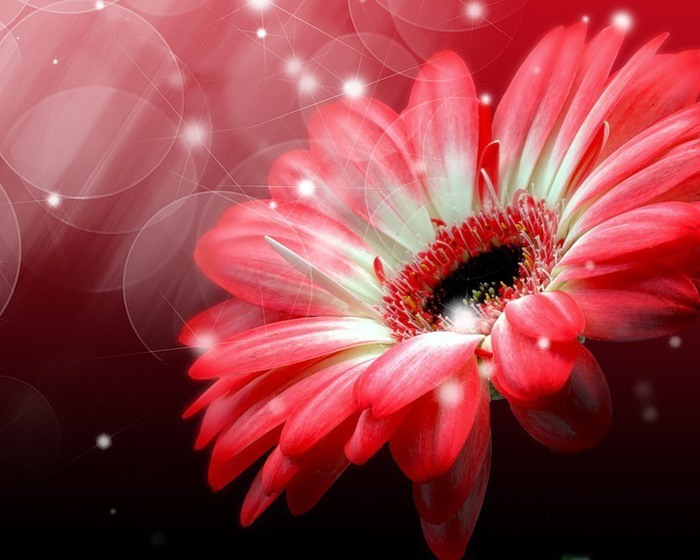 Намочите лист водой, не затрагивая, цветок. Не дожидаясь пока высохнет лист, закрасьте фон синей краской. Дождитесь пока высохнет.
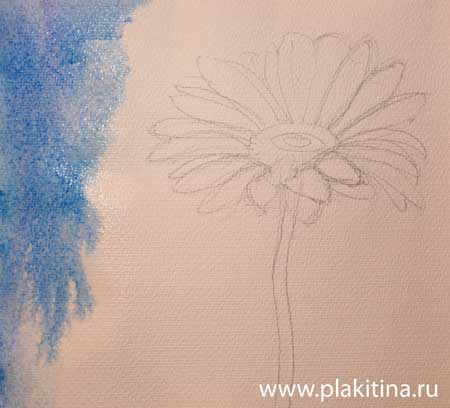 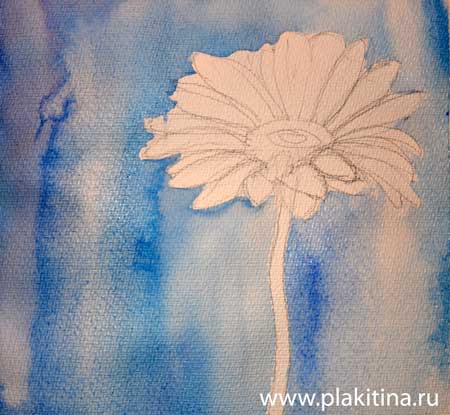 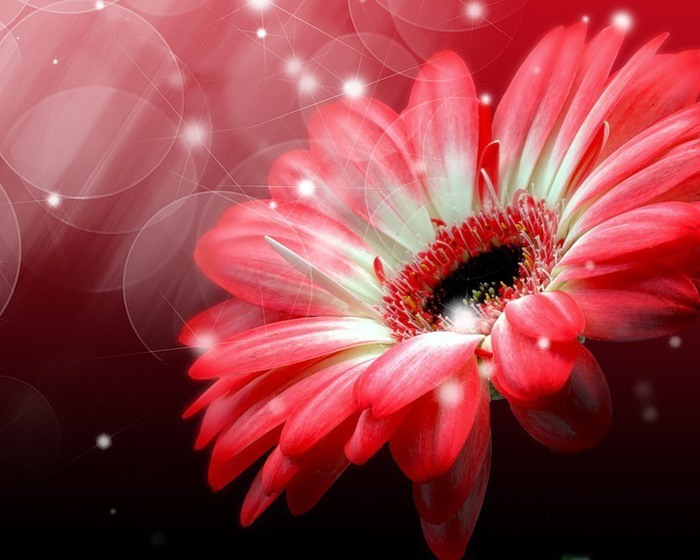 Намочите водой цветок, разбавьте водой желтую краску и закрасьте лепестки и стебель. Слегка розовым цветом закрасьте сердцевину.
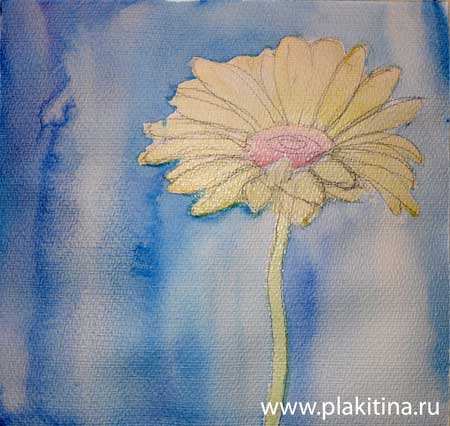 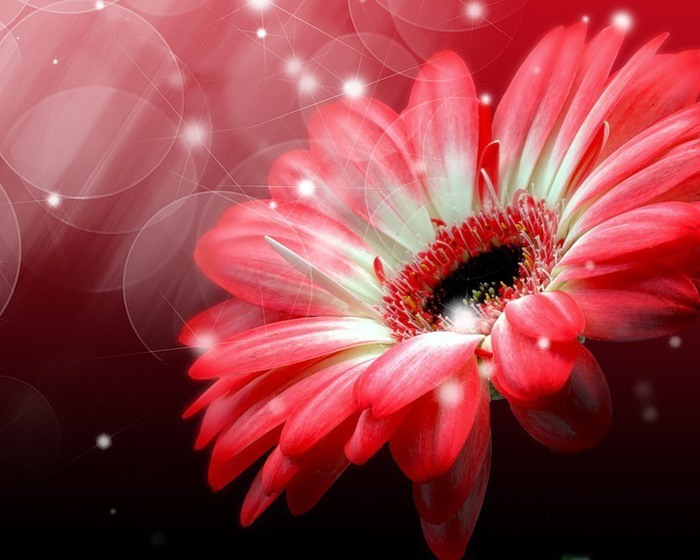 Продолжаем затемнять лепестки и стебель. Используйте красный, бордовый и синий цвета. Для стебля используйте зеленый цвет.
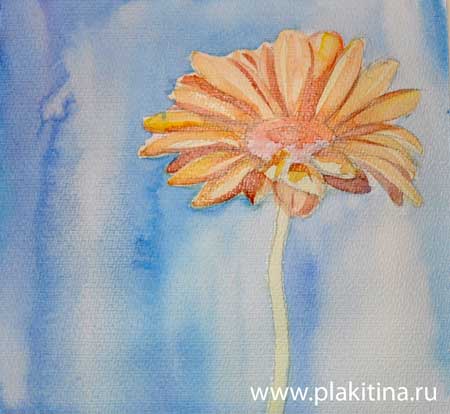 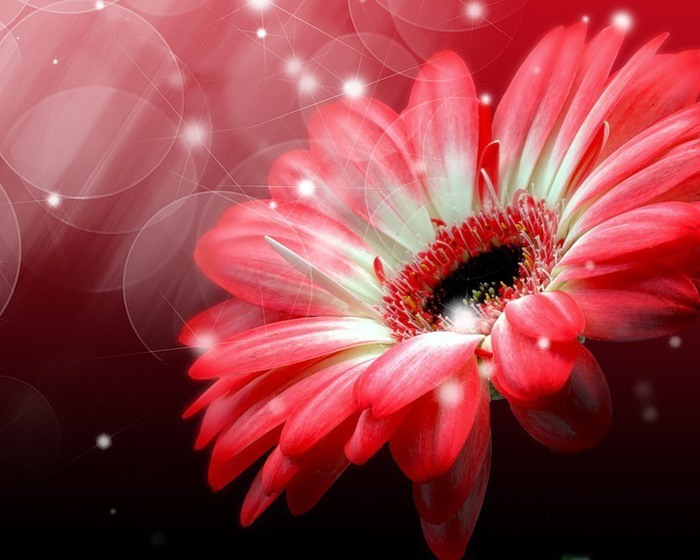 В конце добавьте желтые акценты на лепестки.
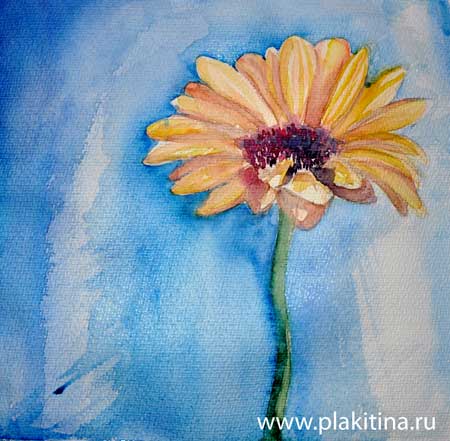 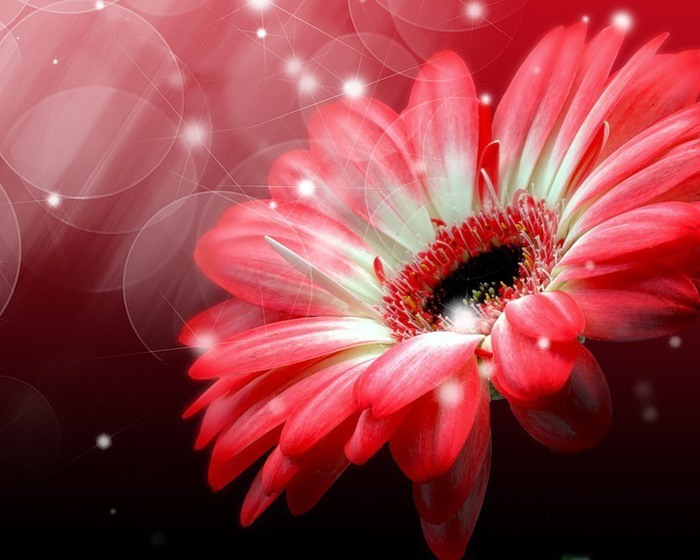 В итоге, должно получиться, 
примерно так
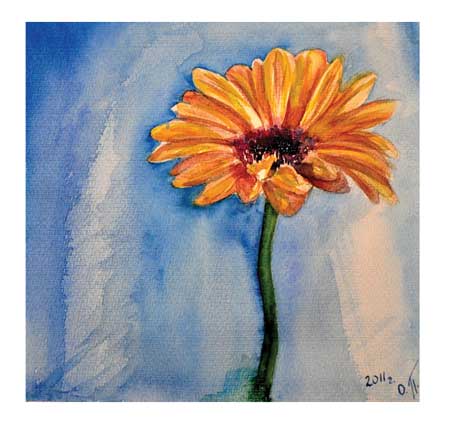